Chiral symmetry and hadrons in matter
Su Houng Lee
           
  1. Introduction
  2. Chiral partners  
  3. K1 and K* mesons in medium 
  4. f meson in medium: 2-p contribution in sum rules
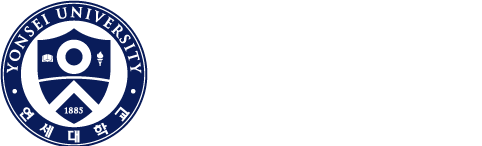 SHLee, JSPC 1-2(2024)100014, arXiv:2410.00489
1/27
1. Introduction
Vector meson in Flavor SU(3) symmetry and broken symmetry
Octet
Singlet
2
1. Introduction
Why does meson representation mix for Y=0, I=0 ?
Consider correlation function: SU(2) case
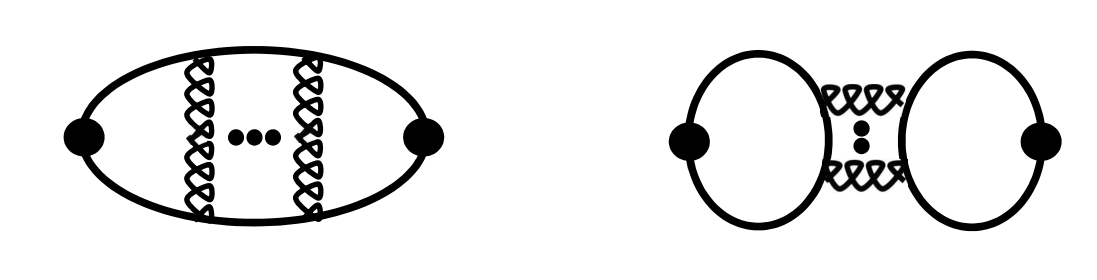 3
1. Introduction
- If SU(3) symmetric limit: D =0, there is no mixing, and singlet and octet do not mix.
- If SU(3) symmetry is broken
     1) Ideal mixing when D=0<< D  (Vector meson)



      2) Small mixing when  D >> D  (Pseudo-scalar meson)
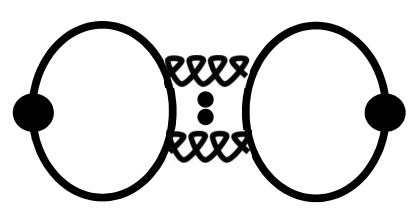 4
1. Introduction
Chiral transformation of quark bilinears
Chiral symmetry  SU(3)RXSU(3)L
Spontaneous breaking of Chiral symmetry  SU(3)RXSU(3)L   SU(3)V
Broken part is
-  Quark bilinear
5
1. Introduction
Spin-1 Flavor Octet
Spin-1 Flavor Singlet
6
1. Introduction
7
1. Introduction
Chiral Partners
Quark Operators
2-quark
4-quark
=0 in Vacuum saturation
J. Kim, SHL (PRD 2021,2022): vacuum saturation works well,    as big as breaking part
8
2. Chiral partners
Quark Operators
Operator product expansion for K* and K1
☞
- Only connected diagrams contribute
9
2. Chiral partners
Operator product expansion for f and f1(1420)
☞
- Difference has contribution from disconnect diagram, and is chiral symmetric
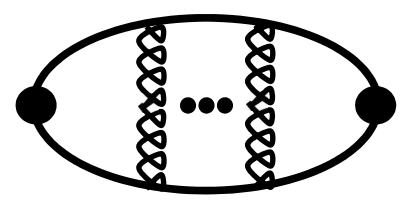 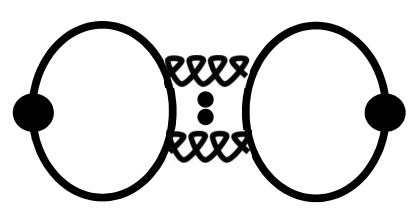 -  Disconnect diagram is known to be small in vacuum (ideal mixing)
10
2. Chiral partners
Which vector meson should one study in medium
1) Hadrons with small width:  f is the best candidate
J-PARC E16, E88
2) Chiral partner: K* and K1 is the best candidate
- Decay mode of chiral partners typically has one more pion
3) If possible measurement of f1(1420) is also interesting (parity partner of f )
11
2. Chiral partners
Which vector meson should one study in medium
1) Hadrons with small width
J-PARC E16, E88
2) Use condensate based Operator Product Expansion (OPE) methods
- Can identify Chiral symmetry breaking effects
- Can relate them to mass
12
3. K1,K1*mass and chiral symmetry
K* and K1 mass in the chiral symmetric vacuum
Sum rules in the chiral symmetric vacuum
☞
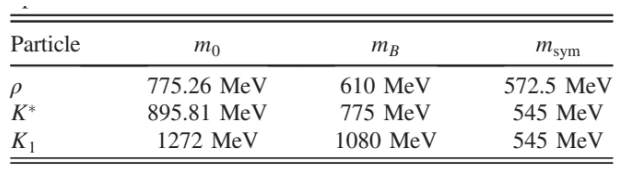 13
3. K1,K1*mass and chiral symmetry
K1/K* production in heavy ion collision
b
T
Hadron production
Tinitial
Kinetic freeze-out
Large b
Small b
Tm
TC
TF
t
Hadron phase
QGP
7 fm/c
17 fm/c
1 fm/c
5 fm/c
14
3. K1,K1*mass and chiral symmetry
5) K1/K* vs Centrality
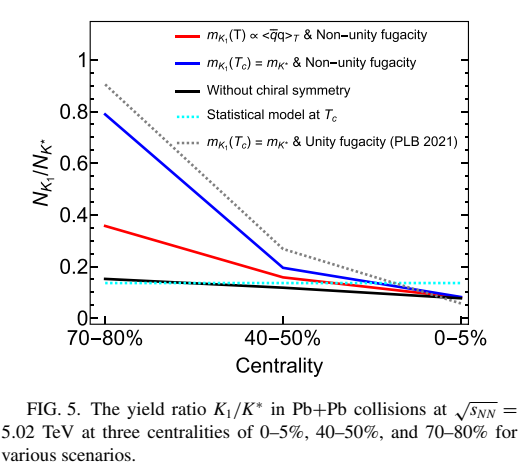 15
3. K1,K1*mass and chiral symmetry
5) K1/K* vs Centrality
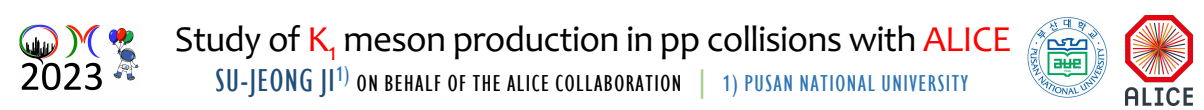 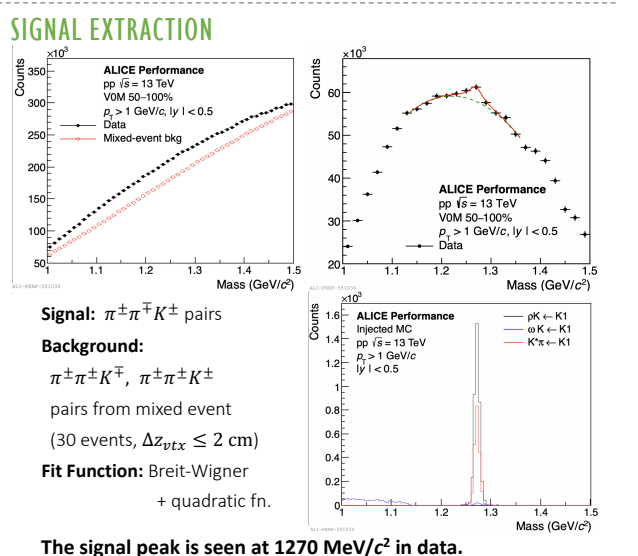 16
3. K1,K1*mass and chiral symmetry
6) K1/K* at JPARC
Kaon beam
Nuclear target
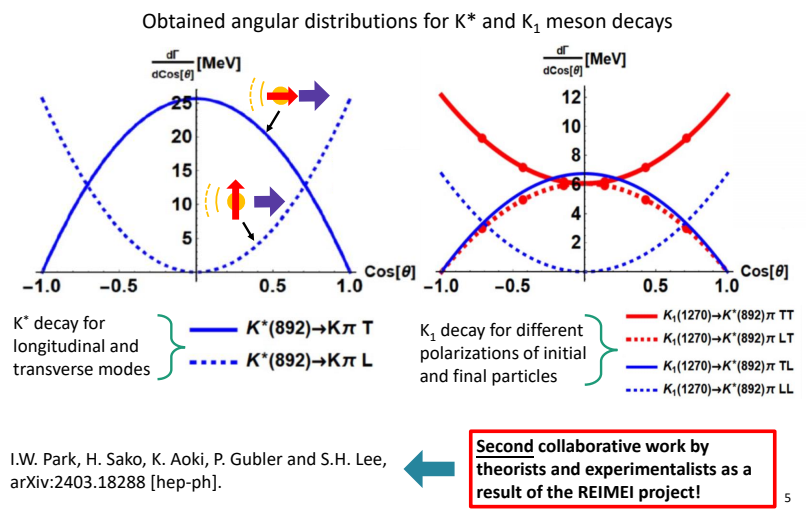 I. Park, H. Sako, K. Aoki, P. Gubler, SHLee, PRD109 (2024) 11, 114042
17
3. K1,K1*mass and chiral symmetry
Possible future experiment to measure masses of chiral partners
K1 excitation energy measurement at JPARC              
        Decay mode of K1 (G=90MeV)
Kaon beam (2GeV)
Nuclear target
18
3. K1,K1*mass and chiral symmetry
f –meson in medium:  QCD sum rule
J.Kim, P. Gubler, SHL, PRD105,114053(22)
Sum rule result
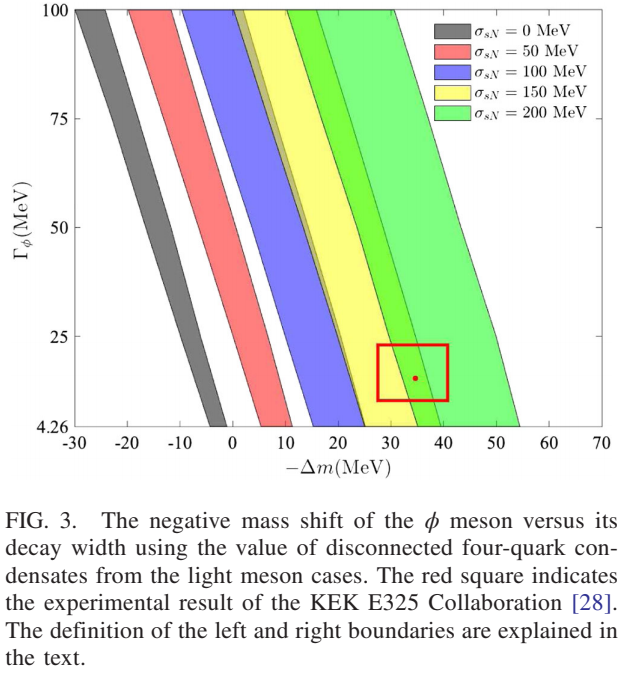 Up to as and dim 6
(Breaking part can be estimated) Need large ssN content of a nucleon?
19
4.  F sum rule
f-N potential: Lattice
Y. Lyu et al (HAL) PRD106,074507(22)
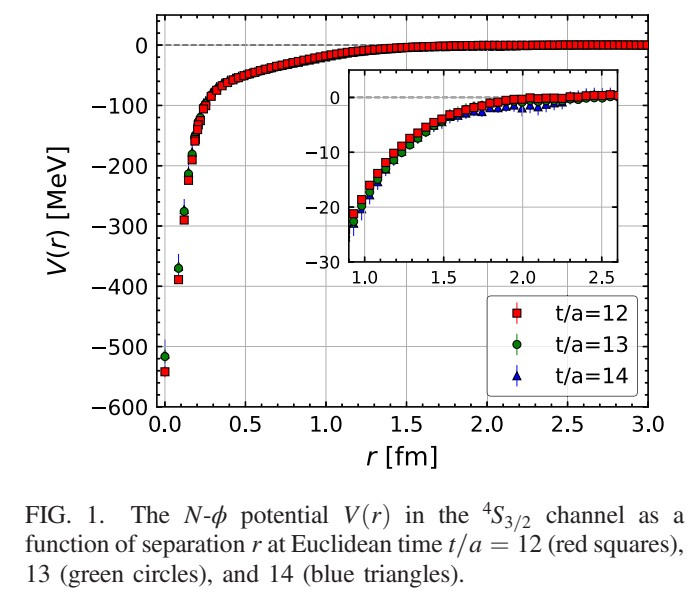 Long range part: attraction 2-p
 Coupling to 2-p
Up to as and dim 6
Not present in sum rules
20
4.  F sum rule
J/y-N potential: Lattice
Y. Lyu et al (HAL) PLB860,139178(25)
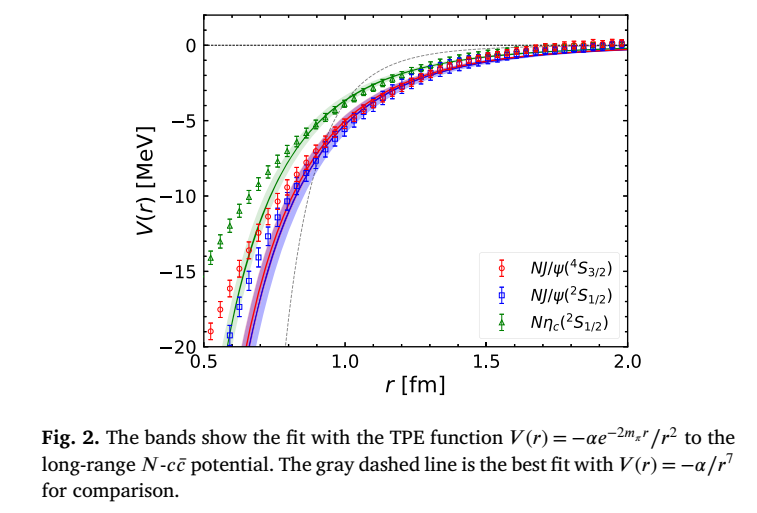 Long range part: attraction 2-p
 Coupling to 2-p
Up to as and dim 4
Not present in sum rules
21
2.  F sum rule
J/y –sum rule to dim-6    (S.Kim, SHL, NPA679(2001)517)
Up to dim 6
22
4.  F sum rule
Contribution of 4-quark operator in J/y
- Vacuum saturation (only chiral symmetry breaking part contributes)
- Fiertz transformation to extract 2-p contribution
Use linear density part of the chiral symmetry breaking operators
   2-p and 2-K contributions leads to small attraction around 1 MeV
23
4.  F sum rule
f-N potential: Lattice
Y. Lyu et al (HAL) PRD106,074507(22)
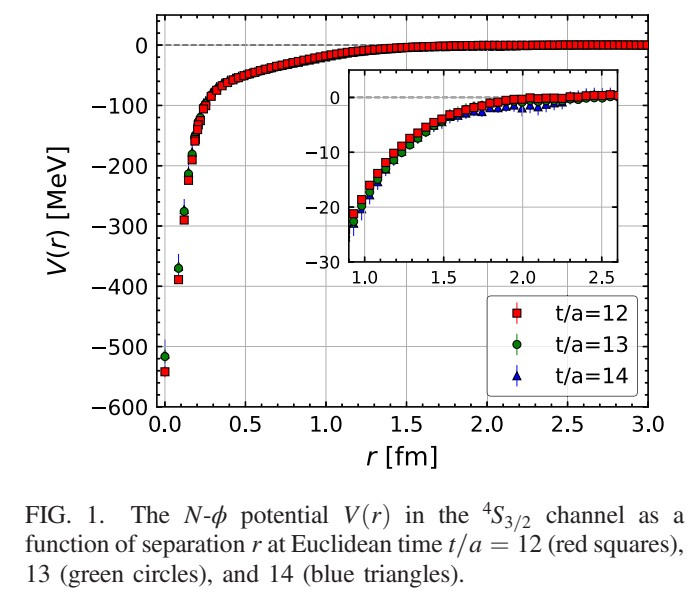 Long range part: attraction 2-p
 Coupling to 2-p
Up to as and dim 6
Not present in sum rules
24
2.  F sum rule
Contribution of 4-quark operator in f
- Naïve extension of J/y sum rules to f gives larger attraction
- But Wilson coefficient is more complicated
Use linear density part of the chiral symmetry breaking operators
   2-p + 2-K contribution leads to attraction of around (less reliable) 2 MeV 
   Chiral symmetric operators should be non-trivial
25
4.  F sum rule
Summary
1) Hadrons with small width:  f is the best candidate
J-PARC E16, E88
2) Chiral partner: K* and K1 is the best candidate
- Decay mode of chiral partners typically has one more pion
3) Lattice vs Sum rule for f : Non-trivial attraction from chiral breaking operators
4) If possible measurement of f1(1420) is also interesting (parity partner of f )
26
4. Summary and outlook
Different effects from the medium: Perspectives from OPE
Chiral symmetry breaking operators
Chiral symmetric operators
27
3. K1,K1*mass and chiral symmetry